(PQ)
Título do trabalho que pode ou não continuar na próxima linha
Nome dos(as) autores(as)
Utilizar esse modelo. Pode acrescentar ou excluir slide de acordo com o trabalhado de cada um. As fotos podem ser substituidas de acordo com o trabalho de cada um. Pode editar em Canva ou PowerPoint.  Lembre-se que são 10 minutos de apresentação.
Resumo
Utilizar esse modelo. Pode acrescentar ou excluir slide de acordo com o trabalhado de cada um. As fotos podem ser substituidas de acordo com o trabalho de cada um. Pode editar em Canva ou PowerPoint.  Lembre-se que são 10 minutos de apresentação.
Introdução/Justificativa
Utilizar esse modelo. Pode acrescentar ou excluir slide de acordo com o trabalhado de cada um. As fotos podem ser substituidas de acordo com o trabalho de cada um. Pode editar em Canva ou PowerPoint.

LUtilizar esse modelo. Pode acrescentar ou excluir slide de acordo com o trabalhado de cada um. As fotos podem ser substituidas de acordo com o trabalho de cada um. Pode editar em Canva ou PowerPoint.
Utilizar esse modelo. Pode acrescentar ou excluir slide de acordo com o trabalhado de cada um. As fotos podem ser substituidas de acordo com o trabalho de cada um. Pode editar em Canva ou PowerPoint.

Utilizar esse modelo. Pode acrescentar ou excluir slide de acordo com o trabalhado de cada um. As fotos podem ser substituidas de acordo com o trabalho de cada um. Pode editar em Canva ou PowerPoint.
Problema (para relato de pesquisa)
Lorem ipsum dolor sit amet, consectetur adipiscing elit. Quisque molestie nisl eu sem tristique, sit amet convallis ex aliquam. Maecenas varius lectus hendrerit augue blandit, ut posuere erat aliquam.
Lorem ipsum dolor sit amet, consectetur adipiscing elit. Quisque molestie nisl eu sem tristique, sit amet convallis ex aliquam. Maecenas varius lectus hendrerit augue blandit, ut posuere erat aliquam. Praesent auctor tellus eget nisl blandit, at varius purus elementum.
Lorem ipsum dolor sit amet, consectetur adipiscing elit. Quisque molestie nisl eu sem tristique, sit amet convallis ex aliquam. Maecenas varius lectus hendrerit augue blandit, ut posuere erat aliquam. Praesent auctor tellus eget nisl blandit, at varius purus elementum.
Objetivo 1
Objetivo 2
Objetivo 3
Objetivos
Lorem ipsum dolor sit amet, consectetur adipiscing elit. Quisque molestie nisl eu sem tristique, sit amet convallis ex aliquam. Maecenas varius lectus hendrerit augue blandit, ut posuere erat aliquam.
Lorem ipsum dolor sit amet, consectetur adipiscing elit. Quisque molestie nisl eu sem tristique, sit amet convallis ex aliquam. Maecenas varius lectus hendrerit augue blandit, ut posuere erat aliquam. Praesent auctor tellus eget nisl blandit, at varius purus elementum.
Lorem ipsum dolor sit amet, consectetur adipiscing elit. Quisque molestie nisl eu sem tristique, sit amet convallis ex aliquam. Maecenas varius lectus hendrerit augue blandit, ut posuere erat aliquam.
Lorem ipsum dolor sit amet, consectetur adipiscing elit. Quisque molestie nisl eu sem tristique, sit amet convallis ex aliquam. Maecenas varius lectus hendrerit augue blandit, ut posuere erat aliquam.
Referencial Teórico
Visão geral
Lorem ipsum dolor sit amet, consectetur adipiscing elit. Quisque molestie nisl eu sem tristique, sit amet convallis ex aliquam. Maecenas varius lectus hendrerit augue blandit, ut posuere erat aliquam.
Proponente
Lorem ipsum dolor sit amet, consectetur adipiscing elit. Quisque molestie nisl eu sem tristique, sit amet convallis ex aliquam. Maecenas varius lectus hendrerit augue blandit, ut posuere erat aliquam.
Metodologia
Lorem ipsum dolor sit amet, consectetur adipiscing elit. Quisque molestie nisl eu sem tristique, sit amet convallis ex aliquam. Maecenas varius lectus hendrerit augue blandit, ut posuere erat aliquam. Praesent auctor tellus eget nisl blandit, at varius purus elementum.
Fase - 1
Fase - 2
Fase - 3
Lorem ipsum dolor sit amet, consectetur adipiscing elit. Quisque molestie nisl eu sem tristique, sit amet convallis ex aliquam. Maecenas varius lectus hendrerit augue blandit, ut posuere erat aliquam.
Lorem ipsum dolor sit amet, consectetur adipiscing elit. Quisque molestie nisl eu sem tristique, sit amet convallis ex aliquam. Maecenas varius lectus hendrerit augue blandit, ut posuere erat aliquam.
Lorem ipsum dolor sit amet, consectetur adipiscing elit. Quisque molestie nisl eu sem tristique, sit amet convallis ex aliquam. Maecenas varius lectus hendrerit augue blandit, ut posuere erat aliquam.
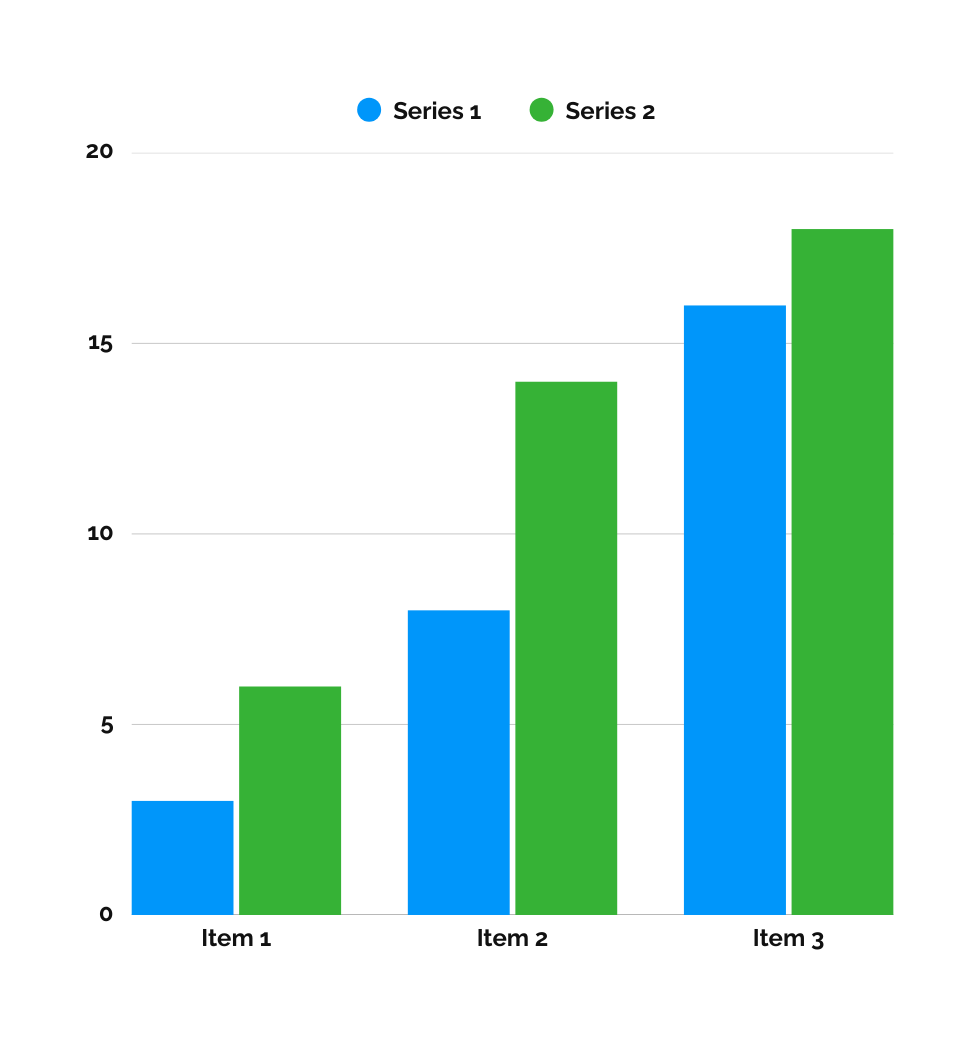 Resultados
Lorem ipsum dolor sit amet, consectetur adipiscing elit. Quisque molestie nisl eu sem tristique, sit amet convallis ex aliquam. Maecenas varius lectus hendrerit augue blandit, ut posuere erat aliquam. Praesent auctor tellus eget nisl blandit, at varius purus elementum.
Lorem ipsum dolor sit amet, consectetur adipiscing elit. Quisque molestie nisl eu sem tristique, sit amet convallis ex aliquam. Maecenas varius lectus hendrerit augue blandit, ut posuere erat aliquam.
Considerações Finais
Utilizar esse modelo. Pode acrescentar ou excluir slide de acordo com o trabalhado de cada um. As fotos podem ser substituidas de acordo com o trabalho de cada um. Pode editar em Canva ou PowerPoint.  Lembre-se que são 10 minutos de apresentação.

Utilizar esse modelo. Pode acrescentar ou excluir slide de acordo com o trabalhado de cada um. As fotos podem ser substituidas de acordo com o trabalho de cada um. Pode editar em Canva ou PowerPoint.  Lembre-se que são 10 minutos de apresentação.
Recomendação 1
Recomendação 2
Considerações Finais
Lorem ipsum dolor sit amet, consectetur adipiscing elit. Quisque molestie nisl eu sem tristique, sit amet convallis ex aliquam. Maecenas varius lectus hendrerit augue blandit, ut posuere erat aliquam. Praesent auctor tellus eget nisl blandit, at varius purus elementum.
Lorem ipsum dolor sit amet, consectetur adipiscing elit. Quisque molestie nisl eu sem tristique, sit amet convallis ex aliquam. Maecenas varius lectus hendrerit augue blandit, ut posuere erat aliquam. Praesent auctor tellus eget nisl blandit, at varius purus elementum.
Muito
obrigado/a!
Nome do/a(s) estudante(s) (IC)
Nome do/a orientador/a (PQ)
Mídias sociais
Telefone
Email
@reallygreatsite
+123-456-7890
hello@reallygreatsite.com
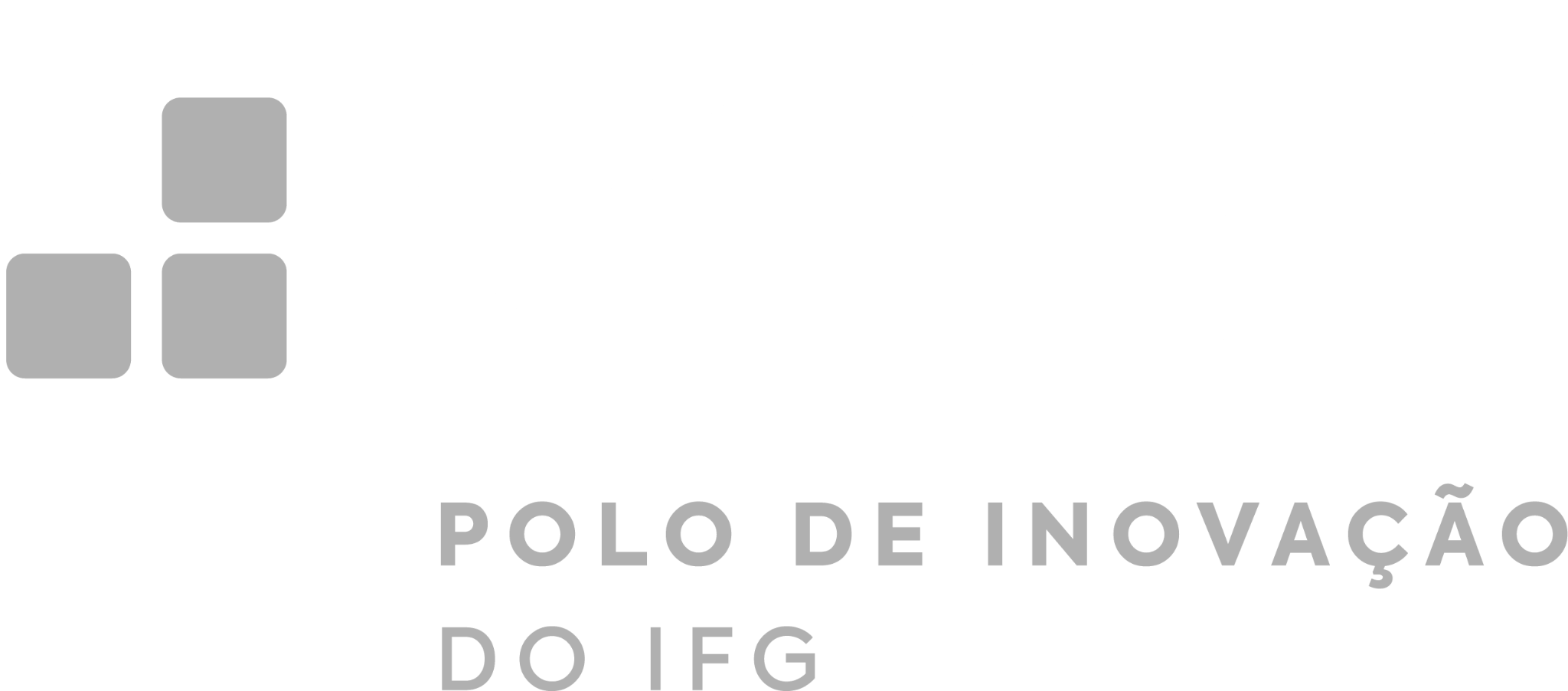 REALIZAÇÃO
APOIO